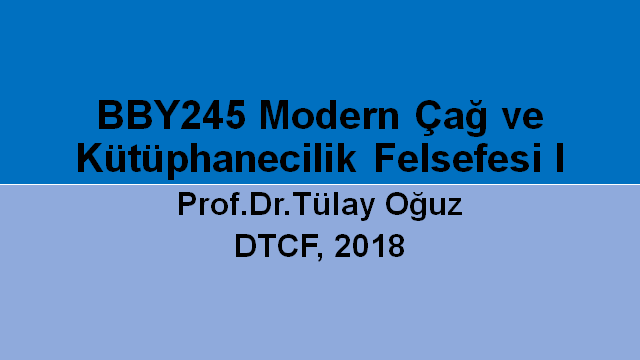 Paul Otlet (1868-1944) Yaşamöyküsü ve Fikirleri
Otlet yirmili yaşlarındayken dünyada endüstrileşme ve kolonileşme hakimdir.
Yaşadığı döneme egemen olan felsefi görüşler şöyledir:
Kendi özel becerilerine uygun, sevgiyle yapacağı bir kariyeri olmasını arzular
Otlet’e göre, yapıcı ve yıkıcı kuvvetler kendi içlerinde fikirler barındırmaktadır ve bu fikirler bireyin eylemlerini yönlendirir
Hukuk da bu kuvvetlerin toplumsal düzeydeki düzenleyici mekanizmasıdır. Evrende düzensizliğe doğru bir eğilim vardır; bu negatif kuvvete üstün gelebilen pozitif kuvvet, yaşamın devamlılığını ve ilerlemeyi sağlar; evrim de bu yönde ilerler.
“hukukun toplumun gerçek görüntüsünü yansıttığını” düşünmektedir. Hukuk toplumsal uzlaşmazlıkları adalet ilkesi temelinde çözmeye çalışan bir araçtır; hukukta olay gerçeğin görünen kısmıdır; tümdengelim yoluyla verilere inilir, verilerden sentez yapılarak bütüne ulaşılır.  (Rayward, 1976,16)     
Hukuk öğrenimi görmeye karar verir.
Hukuk öğrenimi görmek üzere Paris’e gitmeden önce amacı topladığı jeolojik ve bitkisel numuneleri ve yazılarını bir düzene sokmaktır; 15 yaşından beri zihnini meşgul eden sorulardan biri nasıl çalışmalı’dır.

Okurken yazarlardan alınan notlar(kartlara, kağıtlara)  daha sonra sınıflanır ve dosyalanır; böylelikle, kişi kendi özel kullanımı için yararlı pasajlar içeren küçük kısaltılmış bir bilimsel inceleme/eser yapabilir.

Sınıflama, Onun gözünde notları ve yazıları(papers) evrensel bilginin muazzam compendiumuna girecek biçimde düzenlemeye yarayan bir araçtır; söz konusu compendium veya ansiklopediyi yaratma tekniğidir ve toplum için önemlidir. (Rayward, 1976, 18)
Paris’te hukuk öğrenimini tamamladığı zaman görüşleri şu yöndedir: “Pozitivizme ve evrime inanıyorum, şeylerin evrimleştiğine bilginin göreliliğine kavramların tarihsel oluşumuna inanıyorum”; (Rayward, 1976, 20) pozitivist bir düşünür için en önemli şey bir toplumun gelişimini öngörme ve yönlendirmenin bir yolu olarak pozitif bilginin öznel bir sentezini oluşturmaktır
Otlet’in gençlik yıllarında bilim sihirli bir sözcüktür, bilim, yalnız kesin gerçeklere ulaşmayı sağlayan bir soruşturma ve deney alanı değil, aynı zamanda emin olmayı sağlayan ilkeler ve fikirler çevresidir. (Rayward, 1976, 28) 
Otlet, sosyoloji ve psikolojinin sentezini yapmayı amaçlayan Siyasal ve Toplumsal Araştırmalar Topluluğu(Brüksel, 1891)nun bibliyografya biriminde çalışmaya başlar ve burada kendisi gibi hukukçu olan Henri La Fontaine ile tanışır. Birim, doğa bilimleri yöntemlerinin hukuka uygulandığı “Belçika Hukuk Derlemi” (Pandectes beiges  ) üzerine çalışmaktadır. Derlemin amacı: Mahkeme kararlarının ve ulusal yazarların görüşlerinin toplanmasıdır
Ona göre sosyal bilimler “bir düzen ve yöntem olmadan biraraya getirilen dokümanlara dayalı olarak öğrenciye sunulmaktadır……veri açısından zengin olsa da güvenilir bir soruşturma(inceleme) yöntemi ve denetimi yoktur; materyalini sınıflayacak iyi bir yöntemi de yoktur”; oysa fen bilimlerinde sonuçlar sayısız gözlem sonucunda elde edilmekte ve bunlar bütünleşik hale getirilerek yasalara varılmakta, genellemeye doğru gidilmektedir. (Rayward, 1976, 31) 
Temel sorusu şudur: Sosyal bilimlerde tekil araştırma sonuçlarından yola çıkarak bunların birbirlerini tamamlayarak sentezine varmayı sağlayacak bir düzenleme nasıl yapılabilir? 
Sosyolojinin kaynak materyali, bilimsel bir şekilde sınıflanmalı ve kataloğu yayınlanmalıdır. Böyle bir katalog, yazara göre alfabetik ve konuya göre sistematik olarak düzenlenmelidir. Bu katalogda listelenen materyal, indekslenmeli ve özü verilmelidir ki materyal içindeki enformasyona ulaşılsın. (Rayward, 1976, 31)
Bibliyografik Düzenlemenin Uluslararası Örgütlenmesi
1893’te bibliyografya biriminin adı uluslararası sosyoloji bibliyografya enstitüsü olur.(ama onlar kısa bir süre sonra sadece uluslararası bibliyografya ofisi (UBO) derler) 

Ofis, sosyoloji alanı için beş ayrı repertuvar hazırlamayı amaçlar. Bunlar: evrensel hukuk repertuvarı, sosyal bilim repertuvarı, sınıflanmış karşılaştırmalı mevzuat repertuvarı, karşılaştırmalı istatistik ve genel yazar adları dizinidir. 

La Fontaine, Uluslararası Bibliyografya Ofisi’ni Uluslararası Entelektüel Birliğin parçası olarak görür.
La Fontaine, bilimin giderek uluslararası hale geldiğini gözlemler. Bu fikrinin dayanağı olarak da uluslararası bilimsel kongrelerdeki artışı gösterir; kongreleri özel göçebe federasyonlara benzetir
UBO için tasarladığı örgütsel yapı: Bir dünya federasyonu gibi bütün bu göçebe federasyonlar için - arşiv ve kütüphanelerinin merkezileştiği ve dokümanlarının korunduğu- kalıcı, özgün, merkez ofisler oluşturmaktır. Bu, federasyonun pasif amacıdır; aktif amaç ise insanlığın fikirlerinin otomatik olarak depolanacağı ve sonrasında en az çaba ve en yüksek verimle buradan yayılacağı bir dünya deposu yaratmaktır.   İnsanlığın ilerlemesi için işbirliği yapmayı uman herkes için merkezi bir enstitünün yaratılmasıdır 
Kendini araştırmaya adamış olanların istedikleri bütün dokümanları ve kitapları bulabilecekleri ve öğretim amaçlı veya araştırmalarının sonuçlarını yaymak amaçlı gelmek isteyeceği bu merkez, uluslararası bir üniversiteden başkası değildir(Rayward, 1976, 34)
Bu merkezi federatif yapı içinde başka örgütsel yapıların da yer almasını düşünmüştür. Örneğin: uluslararası kütüphane, uluslararası bibliyografya ofisi -ki kendilerinin kurmuş olduğu “uluslararası sosyoloji bibliyografya enstitüsü” bunun bir türüdür- bir uluslararası istatistik ofisi ve kongreler için merkezi bir ofistir.
Bu temel yapıların sunacağı genel hizmetlerin başarısına bağlı olarak bunlara yenileri eklenebilecektir. Örneğin: Uluslararası öğretim konseyi, uluslararası hijyen konseyi, uluslararası çalışma ofisi, karşılaştırmalı mevzuat merkez bürosu, uluslararası patent ofisi ve botanik ile zoolojiye hizmet edecek bir terimleştirme hizmeti. 
Burada, daha sonra milletler cemiyeti olarak yapılanacak uluslararası örgütlenmenin faaliyetlerine dair ilk formülasyonun yapıldığı görülmektedir(Rayward, 1976, 35).
Bibliyografik Düzenleme için Yöntem Arayışı
Otlet 1894’te Dewey’nin onlu sınıflama sisteminden haberdar olur ve kendisine yazarak DOS’u ister.(Rayward, 1976, 41) 
1895’in başında eline ulaşan kopya üzerinde çalışmaya başlar; La Fontaine, sosyoloji ile ilgili ana ve alt bölümlerin çevirisini yapar.
Onlara göre DOS’un avantajları şöyledir:
	“..her şeyden önce sayılar yoluyla insan bilgisi için sabit, evrensel ve uluslararası bir dille ifade edilebilen bir terimleştirme (nomenclature) sağlaması; tüm bibliyografyaların sınıflandırılmasında yöntem birliği sağlaması ve bir bibliyografik repertuar ile kütüphane sınıflandırması arasında tam bir uyuma olanak vermesidir. Son olarak da konuların sınırsız biçimde bölüm ve altbölümlere ayrılabilmesini ve bütün bu bağlantılı kısımların birbirinin yanında gruplanmasını sağlamaktadır” Rayward, 1976, 42)
DOS onlara ilham verir. Yaptıkları inceleme onlu sınıflamanın sadece sosyoloji ve hukuk konuları ile sınırlı kalmayıp diğer bütün konulara genişletilebilir ve bir evrensel bibliyografik repertuvar(EBR) oluşturulabilir
DOS için yaptıkları çalışmayı ilgililere duyurmak, kartlar üzerinde oluşturdukları örnekleri sunmak, tartışmak ve EBR için destek almak amacıyla bir uluslararası konferans düzenlemeye karar verirler. Evrensel bir bibliyografik repertuvarın…geleceğin bir bibliyografik düzenleme biçimi olduğuna inanırlar
Konferans 2 Eylül 1895’te Belçika’da toplanır. Öneriler: 1-Amacı genelde bibliyografya ile ilgili tüm sorunları incelemek ve özelde evrensel bir repertuvar geliştirmek olan uluslararası bir bibliyografya enstitüsü kurulabilir; 2-Uluslararası bibliyografya ofisi ile çalışmalar büyük ölçüde genişleyecektir ve ofis, enstitünün karar almasını sağlayan yürütücü bir organ haline getirilebilir; 3-	Devletlerarasında bibliyografik bir birlik olmalı devletlerin kendi nüfusları ile orantılı biçimde kendi yıllık üretimleri kadar kopyaya abone olarak repertuvarın genişlemesini teşvik etmelidir(Rayward, 1976,45)
Uluslararası bibliyografya konferansının sonuçları Otlet ve La Fontaine açısından sevindirici olur.  UBE kurulmuş, evrensel bibliyografik repertuvarın oluşturulması ve onlu sınıflama sisteminin uyarlanması ve geliştirilmesi onaylanmıştır. UBO Belçika hükümetinin kanatları altına alınmış ve içişleri bakanlığı (Department of the Interior and Public Instruction) tarafından desteklenmesi sağlanmıştır. UBE, 1895 yılı itibariyle bir bülten yayınlamaya başlar.(Rayward, 1976,133)
Konferans sonrasında işbirliğine dayalı çalışmalar iki biçimde yürütülür: 
	İlki DOS’un konu bağlamında geliştirilmesi için özel kuruluşları temsilen veya kendi inisiyatifleri ile katılanlardan oluşan işbirliği çalışmalarıdır. 
	İkincisi ise hem periyodik bibliyografyalarındaki girişlere hem de dergi makalelerine onlu sınıflamanın uygulanmasıdır
EBR Amerikan halk kütüphanelerinde bulunan türden basit bir repertuvar veya sözlük katalog değildir. Bölünmüştür: Yazar veya isim dosyası, N harfi ile tanımlanmıştır. Konu dosyası  A harfiyle tanımlanmıştır ve belirli bir konudaki yayınlara ilişkin bilgi sağlar. Bu ana dosyaların yanı sıra periyodik isimleri dosyası vardır ki bu dosyayı tanımlamak için NR harfleri kullanılmıştır, kitap başlıkları dosyası için NT, idari dosya için K harfi kullanılmıştır.  Sonuncusu şimdi UBE’nün faaliyetleri hakkında temel bir bilgi kaynağıdır. Bu dosyada herşey kartlar üzerinde listelenmiştir: Harfler personel, derme ve yayınların yönetimi hakkında bilgi verir.. http://archives.mundaneum.org/en/universal-bibliographic-repertory
1897’de enstitü, 2. uluslararası bibliyografya kongresi düzenler; burada Otlet EBR için şu açıklamayı yapar. Bu çalışma şu iki soruya yanıt verir: 	bir konuda bugüne kadar neler yazılmıştır? ve 
	bir yazarın bütün eserleri nelerdir? …
Ofis aynı zamanda mektupla enformasyon isteğinde bulunanlara yanıt vermek üzere eserin şu ya da bu kısmını kopyalayarak ücret karşılığı kullanıcıların hizmetine sunar

1898’de 3.uluslararası bibliyografya kongresi düzenlenir
ERB’ın Kurumsallaşması
1901 yılında UBE Bülteninde Ulusal Bibliyografya Enstitülerinin Örgütlenmesi başlıklı bir haber çıkar. Buna göre bu kurumların işlevleri şöyle ifade edilmiştir: 
Güncel/geriye dönük olmak üzere bir ülkede yayınlanmış bütün materyalin kartlar üzerinde, güncel tutulan ve çeşitli türlerde resmi bibliyografyaların yayınlanmasına temel oluşturacak bütünleşik bir repertuvarını hazırlamak
Bununla bağlantılı bir enformasyon hizmetinin düzenlenmesi
Bir ülkede bulunan kütüphanelerin toplu kataloğunun hazırlanması
Bir bülten yayınlama
Ulusal Bibliyografya Enstitüleri aynı zamanda UBE’nün bir irtibat organı ve bir danışma organı olarak hizmet edecekti (Rayward, 1976,135).
Bu bağlamda 1906’da hükümetten alınan destekle UBO, ulusal bibliyografyanın kart edisyonundan sorumlu olur

UBO, yılında Belçika’nın Liege kentinde düzenlenen uluslararası fuara katılır UBO bu fuarda kendi repertuvarından seçtiği bibliyografik gereçlerden örnekler sergiler. Fuarda düzenlenen kongrelere katılırlar: Fotoğrafçılar Birliği Kongresi, Fransız Dili ve Kültürünü Yayma Kongresi,  Uluslararası Basın Kongresi gibi

Bir başka önemli olay, Mons’da, kralın başkanlığında “dünya ekonomik genişleme uluslararası kongresi”nin düzenlenmesidir. Otlet burada UBO’nin gelişmesi yönünde öneriler içeren geniş bir rapor sunar. Bu raporda devletlerin dokümanter birliği yoluyla UBO’nin geliştirilerek bir dünya dokümantasyon merkezine dönüştürülmesi önerisinde bulunur
Konferansın sonunda alınan kararlardan biri UBO için oldukça önemlidir(Rayward, 1976,147)
1-	Ekonomik ve coğrafi konularda özel bilgi arayanların  veya ilgilenenlerin yazılı veya sözlü olarak başvurması üzerine gelişen ve kamu/halk ile dokümanlar arasında ara unsur olan enformasyon hizmetleri, kütüphanelerde yayın dermeleri, müzelerde ise müze nesneleri aracılığı ile ders ve bilgilendirmeyle eş zamanlı olarak düzenlenmelidir
2-	Çok sayıda materyal, sistematik olarak toplanıp, kullanıma hazır hale getirilip kamunun/halkın isteklerinin karşılanmasıyla görevlendirilmiş -bu hizmeti sunacak olan- personelin emrine verilmelidir
3-	Her ülkede merkezi bir dokümantasyon ve enformasyon ofisi kurulmalıdır. Bu ofis, resmi olmayan derneklerle uzlaşı içinde kamu otoritesi tarafından örgütlenmelidir; İlgililerce geniş çapta ulaşılabilir olmalıdır; merkez ofis şubelerle iletişim halinde olmalı ve aynı şekilde ulaşılabilir olmalıdır
4-	Belçika hükümeti tarafından 1895’te kurulan UBO, uluslararası bir enformasyon hizmeti oluşturmalı, bu hizmetin amacı ekonomik, endüstriyel, ticari, yasal ve sosyal meseleler ile bağlantılı konularda dünya dokümantasyonunu organize etmek olmalıdır
Mont des Arts Projesi
Kraliyet kütüphanesi, arşivler ve müzeler ile diğer eğitimsel, kültürel kuruluşların bakanlığın(Minister for the Interior and Public Instruction) himayesinde merkezileştirilmesi projesi
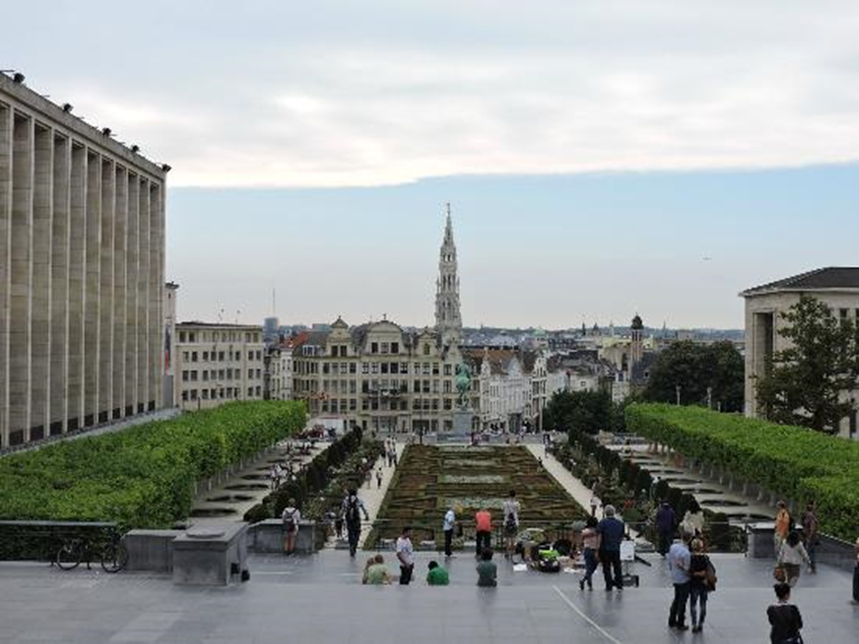 Otlet öğrenim topluluklarının kolektif bir kütüphanesini oluşturmaya çalışır. 1906’da derneklerle projeye katılmaları hususunda anlaşırlar ve kütüphane açılır
 Proje kapsamında bir de dünya müzesi kurulması planlanır. Otlet için dünya müzesi (World Museum) kavramı onu bir yanda sentezle ilgili düşüncelerine diğer yanda tanımlamaya başladığı geniş anlamdaki dokümantasyona döndürür
Kolektif Kütüphanenin amacı: Bilimsel kurumların şirketlerin ve derneklerin dağınık halde bulunan kütüphanelerini bir araya getirmek ve yanı sıra periyodiklerin editöryel ofislerini gruplamaktır;…. farklı özel kütüphaneleri biraraya getirmekle oluşturulan kolektif bir kütüphane ansiklopedik bilginin farklı dallarını giderek kucaklayacaktır ve genel nitelikli kurumlar olan halk kütüphanelerine yardımcı olacaktır; bu yolla geniş dermeler dokümantasyon dokümantasyonla UBE’nün emrinde kullanıma açılacaktır; aynı zamanda bilimsel derneklerin üyelerine enformasyona ve enstitünün dokümantasyon kaynaklarına ulaşma izni verilecektir
Kütüphanede doküman ofisleri oluşturulacaktı
 Kütüphanede diğer repertuvarlardan ve dermelerden türetilen dokümanter kanıt repertuvarı oluşturulacaktı
La Chronique gazetesinde çıkan bir habere göre: Dünya Genişleme Kongresinin kararları bir bir hayata geçiriliyordu. Acil uygulanacak olanlardan biri Brüksel’de ekonomik, teknik ve sosyal konulardaki bütün enformasyonu merkezileştirecek olan uluslararası bir Dokümantasyon Enstitüsü’nün örgütlenmesiydi

Otlet için UBO ve UBE’nün Mont des Arts aracılığı ile genişletilmesi umudu doğmuştu, Ona göre devletlerin dokümanter birliğinin yaratılması suretiyle UBO uluslararası niteliğine uygun tam bir resmiyet kazanacak ve kapsamlı ekonomik ve teknik enformasyon hizmeti sunabilmesi mümkün olacaktı
UBO’nin teknik ve endüstriyel enformasyon alanında bu ihtiyacı karşılaması teklif edildi. Sunacağı teknik enformasyon hizmeti, Belçika kütüphanelerinde bulunan teknik çalışmaların bir toplu kataloğuna, bir bibliyografik repertuvara, bir patent repertuvarına, endüstri ve üretime ilişkin özel ve kalıcı bir Belçika repertuvarına, fotoğraf ve diğer görsel materyal dermesine ve dokümanter bir süreli yayına dayanacaktı

İlki 1905’te Belçika’nın Liege kentinde yapılan uluslararası fuarın ikincisi 1910’da Brüksel’de düzenlendi

Fuar kapsamında düzenlenecek Kongrede sunulmak üzere hazırladıkları raporda: Report on the IIB and the Systematic Organisation of Documentation dokümantasyon ve dokümanter yöntem ve ilişkili tanımlamalar yapmışlardır
Doküman: Her türlü grafik işaret (yazı, resim, şema, sayı, sembol) yoluyla ifade ya da temsil edilen nesne, olgu, fikir veya izlenimdir. Basılı metinler (kitap, periyodik, gazete) bugün(o gün için) en geçerli kategoridir
Dokümanter yöntem, içerdikleri enformasyonu en kolay biçimde açığa vuracak ve gözlem ve deneycilik gibi diğer yöntemlerin tamamlayıcısı olarak kabul edilecek şekilde dokümanları biraraya getirme yollarıdır
Dokümantasyon ise entegre bütünler yaratacak şekilde izole dokümanların koordinasyonu ve biraraya getirilmesidir
Bibliyografya: Liste veya var olan yayınların envanteri
Dokümantasyonun sistematik düzenlenmesi: EBR’ın geliştirilmesi ve kapsamındakilerin analizi / entegre edilmiş enformasyon. Dokümantasyonla ilgili her kuruluşun dokümanları listelerken (EBR) ve dosyaların ansiklopedik repertuvarını hazırlarken(dokümanların analizi ve özetleri) evrensel bir yaklaşım izlemesi gerekir  (Rayward, 1976,159)
Devletlerin dokümanter birliği: Bütün ülkeleri kapsamalıydı; özerk grupların büyük bir merkezde bir araya gelmeli, oluşturdukları geniş bir dokümantasyon hizmetleri ağında işler, ortak bir plan izlenerek ve ortak yöntemlerle gerçekleştirilmeliydi 

Bu ağın başında özerk grupları temsilen güçlü, uluslararası bir merkezin bulunmasına ihtiyaç vardı. Bu merkez UBE olmalıydı. 
Enstitü, ücra yerlerdeki merkezleri düzenleyecek ve koordine edecekti. Onlara danışarak, onlar için programlara karar verecekti; kabul edilen yöntemleri koruyup geliştirecekti ve her şeyden çok merkezi prototip repertuvarları sürdürecekti. Bu, UBE’nün gelecekteki rolü olacaktı.(Rayward, 1976,159)
İdari dokümantasyon: İdarelerde dokümantasyon kullanımında artış eğilimi vardı ve devlet birimleri tarafından daha çok enformasyon sağlama eğilimi görülüyordu. UBE’nün yöntemleri bu dokümanların düzenlenmesi ve kontrolü için son derece uygundu. Gözlemine göre devlette bilimsel enformasyonun kullanımı artmaktaydı.(Rayward, 1976, 160) 
UBE’nün yöntemleri idari amaçlar için bütünleşik dokümantasyon hizmetlerinin geliştirilmesine olanak veriyordu ve idari dokümantasyon, bilimsel ve teknik enformasyon dokümantasyon alanı kadar önemli bir çalışma alanıydı. 
Eylül 1906’da Amsterdam’da UBE, bir idari sergi(administration exposition) düzenledi.  Burada idari dokümanların ve genel devlet kuruluşlarının arşivlerinin idari dokümanlarının düzenlenmesi ve sınıflanmasındaki problemlere vurgu yapıldı. (Rayward, 1976, 160)
Bilimsel ve Teknik Ofis: Kütüphaneye dayalı olarak enformasyon bağlamında dosyalar oluşturan(repertuvar), enformasyon sağlayan ofis

Otlet, danışmanlık fikrinin giderek okuma yerine geçeceğini söyler. Repertuvar kütüphanenin yerini alacak ve her soruya özgü dosyalar, ayrı kartlar ya da sayfalar üzerindeki analitik unsurlardan oluşacak; bunlar bir konu üzerine yazılmış bütün yazılardan seçilmişleri içeren ve güncel tutulan dosyalar olacaktır. Bu, Otlet için önemli bir nosyondur ve uzun vadede 2 önemli sonucu olacaktır: 

1- Genelde az talep edilen fakat şimdiye kadar alternatif erişim yolu bulunmayan çeşitli türdeki önemli materyalin yayımı denetim altına alınabilecekti
2.Otlet’e göre ofisler yaygın biçimde kurulmaya başladıktan sonra o zamanki yayın biçimlerini kendi ihtiyaçlarına göre adapte etmeye başlayacaklardır. Örneğin: Dergiler ve kitaplar, parçalara ayrılıp kartlar üzerinde veya takılabilir sayfalar üzerinde ve kolaylıkla araya ekleme yapmaya izin veren “otonom unsurlar” olarak uygun bir dosyada, tutulabileceklerdir. 
Otlet gerçekte bu fikri daha önceki “bibliyografik yayın nasıl olmalı” görüşünden geliştirmişti (Rayward, 1976,162)
Dünya Barışı ve Uluslararası Dernekler Birliği
Otlet ve La Fontaine, her ikisi de dünya barışı ile yakından ilgilenmekte ve barış konferanslarını (1899, 1904, 1907) izlemektedirler. Barışı tüm insanlığı ilgilendiren ve işbirliği çerçevesinde yürütülmesi gereken bir mesele olarak gördüklerinden dünya barışının sürekliliği için iki yaklaşım geliştirirler. Bunlardan biri işbirliği temelinde ve dünya genelinde sivil toplum kuruluşlarının örgütlenmesini sağlamak, bir diğeri de milletlerin federatif bir yapı doğrultusunda temsil edildiği ve uzlaşmazlıkların yine bu yapı içinde çözüme kavuşturulacağı merkezi bir organın oluşturulmasıdır
Otlet’in gözlemine göre uluslararası barış konferansında temsil edilen 5 ayrı grup vardı. Bu gruplar, hukukçular, milletvekilleri, sosyalistler, barışseverler ve uluslararası derneklerdi. Uluslararası dernekler dışında bütün gruplar güçlü bir şekilde temsil ediliyordu. Her grup kendi çözümlerini delegelere kabul ettirmeye çalışıyordu
Otlet bu grupların hepsini enternasyonalizmin kuvvetlerinin temsilcisi ve genişleme yasasının kanıtı olarak gördü (Rayward, 1976,174). Bu hareket, genişleme için kaçınılmaz olarak sistematik bir program gerektirecekti. Böyle bir program bilim ve sanatın gelişmesini etkileyen problemleri de dikkate almalıydı. 
Uluslararası üniversite, uluslararası bir dokümantasyon kuruluşu, uluslararası dernekler için merkezi bir düzenleyici organı biraraya getirmeli ve koordine etmelidir. Burada uluslararası bir dil geliştirmek için de çaba harcanması gerektiği ve uluslararası bir ölçü ve ağırlık sisteminin de kabul edilmesi gerektiği söylenmelidir. Bu tür bir programın aynı zamanda politik dünyayı izlemesi de gerekirdi.
1910’da Brüksel’de yapılacak olan fuarda gerçekleştirilmesi düşünülen Bibliyografya ve Dokümantasyon Kongresi’nde  tartışılmak üzere 6 başlık belirlenir:
1. Uluslararası dernekler arasında işbirliği; 
2. Uluslararası derneklerin hukuki statüsü (yasal tanınma, tüzel kişilik, etc.); 
3. Bilimsel ve teknik hizmetlerde uluslararası bir ölçü sistemi benimsenmesi (sistemler arasında koordinasyon ve tek biçimlilik; metrik sistem, CGS sistemi(santimetre, gram, saniye) vb. 
4. Uluslararası organizmaların türleri (karşılaştırmalı inceleme, şimdiki sistemin avantajları ve yetersizlikleri); 
5. Uluslararası dernekler ve dokümantasyon ile bibliyografyanın düzenlenmesi; 
6. Bilimsel terminoloji ve uluslararası diller (bilimlerin sistematik terminolojisi, notasyon, işaretler, uluslararası diller, bilimsel çeviriler).(
1910’da UBE, yeni statüsüne kavuştu, 
Kataloglama ve onlu sınıflama komisyonları oluşturuldu; bu komisyonlar daha sonra International Federation for Documentation (1937’de Uluslararası Dokümantasyon Enstitüsünün adı Uluslararası Dokümantasyon Federasyonu/ FID olarak değişmişti) haline gelecekti(Rayward, 1976,338)
1910’da UBE, yeni statüsüne kavuştu, 
Kataloglama ve onlu sınıflama komisyonları oluşturuldu; bu komisyonlar daha sonra International Federation for Documentation (1937’de Uluslararası Dokümantasyon Enstitüsünün adı Uluslararası Dokümantasyon Federasyonu/ FID olarak değişmişti) haline gelecekti(Rayward, 1976,338)
1914-1918 I. Dünya Savaşı 
Milletler Ligi (Birleşmiş Milletler)
15 Kasım 1920’de Cenevre’de milletler liginin ilk genel toplantısı yapılır ve La Fontaine Belçika temsilcilerinden biri olarak bu toplantıya katılır
Mayıs 1922’de Milletler Ligi Konseyi, Uluslararası Entelektüel İşbirliği Komitesinin üyelerini atar. Üyeler arasında Einstein, Madame Curie, Henry Bergson gibi kişiler vardır. Ama ne Otlet ne La Fontaine üye olarak atanmaz. (Rayward, 1976, 255)
Palais Mondial’den Mundeneaum’a (M)
Otlet, Palais Mondial(dünya sarayı) ve şimdiki adıyla Mundeneaum(M) çalışmasının eğitim açısından çok önemli olduğunu düşünüyordu.
 
				Palais du Cinquantenaire : Brüksel'in  temsili yapılarından biridir; Berlin'de 				Brandenburg Kapısı’nı anımsatan bir zafer takı bulunmaktadır. Belçika’nın 				bağımsızlığının 50. Yıl dönümü anısına yapılmıştır. Şu anda içinde 3 müze 				bulunmaktadır. Palais Mondial bir dönem bu yapının sol kanadında yer 					almıştır.
				Parc du Cinquantenaire: Brüksel’in en önemli ikinci parkıdır ve AB 					binalarına çok yakındır
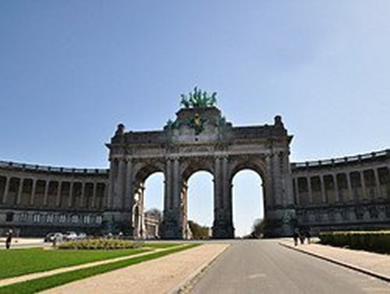 Senteze yönelik bir eğitim tarzında öğretim medyasına/ortamlarına önem verilmesi gerekirdi. Öğretici çizimler, tablolar, diagramlar gibi şematik gösterimler olmalıydı. Film de öğretimde oldukça önemliydi. Ekranda görselleştirmenin temel bir öğretim yöntemi olacağını söylüyordu (Rayward, 1976, 295). 
1926’da Otlet, Paris’teki bir kimya endüstrisi kongresinde güncel bibliyografyanın durumunu grafik yöntemle gösteren bir sunum yaptı. Metinle çok az bağlantılandırdığı tablolar evren, akıl, bilim ve kitabın ilişkisini gösteriyordu. Kitabın dünyayı nasıl tarif ettiği ve değişik iletişim türlerinin nasıl yer aldığını, entelektüel çalışmanın evrensel bibliyografik düzenlemesinin ilkeleri, dokümantasyonun kısımları ve yönleri, onlu sınıflama ve dokümantasyonun evrensel olarak düzenlenmesi
Otlet’in amacı M’un dermelerini eğitimsel amaçla uygulamaya koymaktı.1926’da şöyle diyordu:  derslerde okutulan konu yelpazesine eşlik eden slaytlar ve diğer ilkel biçimdeki materyal var; bunlara bugünlerde görsel işitsel materyal diyorlar.(Rayward, 1976, 345)
1926’da M içinde uluslararası bir müze kurulmasını önerdi.
Müzenin dokümantasyonu özellikle kişilerin şeylerin kendilerini veya repredüksiyonlarını görme ve dokunma imkanı verir: «The Silent University of Sight and Touch».(görme ve dokunmanın sessiz üniversitesi)
1927 - 1930 arası dönemde dersler verildi ve etkinlikler düzenlendi;

«Sen bir insansın ve insani olmayan 
hiçbir şey sana yabancı olmamalı;  sen bir dünya vatandaşı oldun ve dünyanın hiçbir yeri senin bilginin dışında kalmamalı; sen 20.yy çocuğusun ve şimdi uygulanan ya da önerilen, büyük ortak görevlerin hiçbirine kayıtsız kalmamalısın»
Müze
Müze, İnsanlığın ve çevrenin birincil somut delillerini korumak ve yorumlamak için oluşturulmuş özel, kültürel bir kurumdur
Çeşitli amaçlar doğrultusunda kurulan müzeler, doğal olarak biçim, içerik ve işlev bakımından da çok çeşitlilik gösterir. Çeşitliliğe karşın hepsinin tek bir hedefi vardır: Toplumun kültürel bilincinin, materyal yönüyle korunması ve yorumlanmasıdır
Müze sözcüğünün klasik Yunan’daki kökeni mouseion olup anlamı, “ilham perilerinin yuvası“(seat of the Muses) dır ve  felsefi bir kuruma veya bir düşünce yerine verilmiş bir addır.
 Latincede felsefi tartışma yeri anlamında kullanılmıştır. Bu nedenle Ptolemy I Soter tarafından MÖ 3.yy’da kurulan İskenderiye’deki büyük müze, bilim okulu ve kütüphanesi ile birlikte mirasın materyal yönünün korunması ve yorumlanmasını amaçlayan bir kurumdan ziyade bir üniversite (bütün, evren, kosmos) prototipidir.
İnsan ve doğa tarihine olan ilginin artmasıyla 16.yy’da özel konulu koleksiyonlar oluşturulmuştur
Müze sözcüğü 17.yy’da Avrupa’da meraklıların koleksiyonlarını ifade etmek için kullanılmıştır.  
18.yy’da British Museum’un kurulmasını sağlayan fikir,  kamunun/halkın koleksiyonlarını korumak ve sergilemek için bir müzenin oluşturulması arzusundan çıkmıştır; müze, halkın eğitimi ve zevki için oluşturulmuştu.
Müze sözcüğünün 19.yy 20.yy’ın genelindeki kullanımı daha çok kamunun ulaşımına açık kültürel materyale ev sahipliği eden binaya işaret eder
Britanya’da, endüstrileşmeden kaynaklanan problemlerin üstesinden gelmek için yapılan sosyal reformlar da belediye müzelerinin gelişimine katkı sağladı. Yerel otoriteler artan kent nüfusu için eğitim ve eğlence sağlayacağını düşündükleri için müzeleri desteklediler.  Müzeler aynı zamanda endüstriyel tasarım ve teknik başarıda ilerleme sağlamanın aracı olarak görüldüler.  Uluslar arası sergiler ve dünya fuarları da bu konuda katkı sağladılar https://www.britannica.com/topic/history-of-museums-398827
Otlet’in bu dönemde bir diğer çabası da M çalışmalarında çocukların ilgisini çekmekti. 1930’da M’da, bir çocuk kütüphanesi düzenlediler. Otlet M için bir gençlik birliği yaratılmalı diyordu; dünya çapındaki bu birlik sosyal, entelektüel konularla ilgilenmeliydi.( Rayward, 1976,346-347)








http://www.mundaneum.org/en  Ayr.Bkz. http://lieu.mundaneum.org/fr/historique-lieu
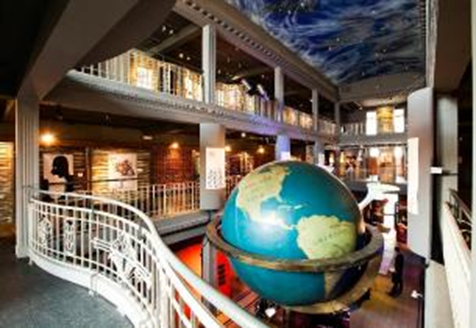 Uluslararası Kamuoyu: 
	Birinci Dünya Savaşından sonra bağımsızlığını ilan eden ülkelerin sayısı arttı, dünya düzeni değişiyor, ülkelerin karşılıklı ekonomik bağımlılıklarının artması sosyal yaşamın her alanını etkiliyor. Eğer bağımsızlık dayanışmaya dönüşmezse kargaşa çıkar….. UA bağlar, yalnız politik ve ekonomik değil, sivil toplum aracılığı ile de kurulmalıdır. (L, 301; O, 1928)
	Barışın ne zaman ve nasıl sağlanacağı yönünde çaba harcamak yeterli değildir; barışın ne olduğunu anlamak gerekir.. İnsanlar ne için savaştıklarını ve zaferin ne olduğunu bilmiyorlar. İnsanlara aklın tutumunu kazandırmak önemli;...Bu bakımdan kamuoyu yaratılmalı, … bu anlamda bilginin düzenlenmesi, onların fikir sahasının aktif bir parçası haline gelmesini sağlayacaktır. Küreselleşme yalnız uluslararası kamu düşüncesi” değildir, ama bir düşünce organı gibi yapılanmış uluslararası sivil toplumu da gereksiniyor, dolayısıyla uluslararası düşünce organı, uluslararası dokümantasyon organını da gerektiriyor. (L,302)
Mundeneaum(M): Dünya Şehri
Otlet’e göre insan bilgisinin bütün unsurları tek bir yerde depolanmalıydı
Bu şehir uluslararası(UA) bir şehir olacaktı. 
Tüm UA kuruluşların merkezleri burada yer alacak ve bilgi buradan yayılacaktı. 
UA müze, UA kütüphane ve UA doküman arşivleri ile UA katalog dermelerini içerecek olan M’un mimarisi, merkezi gücü ve yapıyı vurgulamalıydı. (yapı-değer ilişkisi)
Otlet UA şehri (bibliopolis) 
devasa bir kitap olarak tasavvur ediyordu. Bu şehirdeki binaların konumuna bakan insanlar, şehri bir kitap gibi okuyacaktı
Merkeziyetçilik
Otlet, evrensel ve uluslararası dokümantasyon organını dünya çapında bir ağ olarak görmüştü
Önemli olan kullanıcının sistemin kendisine sağladıklarından maksimum düzeyde yararlanmasıydı. 
Otlet’in pozitivist iyimser tasarısında 
bilgi, nesnel değere sahip bir şeydi; amaç ise bu değerin geniş çapta alıcıya sunulmasıydı. Merkezileştirme bu değeri aktaracaktı. Böylelikle ağın misyonu, bilgiyi merkezden çevreye yaymaktı
Bellek Sarayı
Otlet, belleğin bilişsel süreciyle ilgilenmiş ve beynin kullanımına uygun bir makine düşlemiştir
Beyin dokümanları depolayamaz, karmaşık bir düzenlemenin sonucu olarak yalnız enformasyonu depolayabilir
Bellek ve enformasyon son derece ilişkilidir

Bellek sanatı antik çağdan Rönesans’a kadar hitabet(retorik)  derslerinin bir parçasıydı. Bilgiyi etkili biçimde hatırlayabilmek için enformasyonun karmaşık işlemlerle düzenlenmesi üzerinde duruluyordu. Ama aynı zamanda bu verilerin 3 boyutlu hayali bir uzama yerleştirilmesi isteniyordu; bu “bellek sarayları”nın göreviydi
Mimari konfigürasyon kullanıcıya bilginin akılcı biçimde uzamda düzenlenmesi olanağını sağlıyor. 
Bu yöntem, kullanıcının hatırlaması gereken noktaları, doğru sıralama ile hatırlamasını sağlıyordu. (tıpkı binada odalara giden yollar gibi; bellek sarayları sanal binalardı. Bu sanal bellek sarayı, kendine özgü biçimde bilgiyi düzenleyen kullanıcının arzusuna göre inşa ediliyordu. 
Otlet’in tasarısında da mimarlık sanatı organize etme sanatıydı
Enformasyon yönetimi 
yalnız entelektüel gereçleri gerektirmiyordu, kentsel iletişim araçlarından enformasyona, belirli ulaşma biçimlerine kadar küresel bir düzenleme vizyonu da gerektiriyordu
Otlet’in tasarısında kişi, kişisel kütüphane ile evrensel kütüphane arasındaki bağlantıyı zihninde canlandırabilir. UA kütüphanenin mimari düzenlemesi, kişisel bellek saraylarının inşasında bir model olarak kullanılabilir
Evrensellik(Ortaçağda)
Tarih boyunca evrensellik, bütün topluluklar(uluslar) arasında barışın sağlanabilmesi için “evrensel krallığı” savunmuştur
Dante’nin evrensel krallığı tarifindeki anahtar unsurlar: 
	insanın mutluluğa varma ereği…diğerlerini düzenleme ve yönetme … tek başına olamama…işbirliği…sosyallik…bütün topluluklar, bir ereği gerçekleştirmek için devleti(evrensel krallığı) kurmuştur

Aristo da “toplumun ereği dünyasal refah ve iyiliktir” der; parça için doğru olan bütün için de doğrudur. Parçanın(bireyin) mutlu olması da ancak evrensel barışın sağlanmasıyla mümkündür
Barış Sorunu
İnsanın ayırd edici özelliği -düşünebilmesi- olduğuna göre insanlığın ereği ya da görevi, düşünsel bir yaşam gerçekleştirmektir; bunun için ön koşul ön evrensel barışın hakim kılınması 
İnsanlık tek bir çatı altında toplanamadığı sürece gerçek ve evrensel bir barış sağlanamaz
Adalet Sorunu
Adalet, yanlışı yok eden doğruluk veya kuraldır. O nedenle adalet ya vardır ya yoktur. Ama uygulamada dereceleri olabilir
Adaletin konusu insanın kendisi değil, başkasıdır. Herkese kendi haklarını vermek gerekir
Doyumsuz egemen olma tutkusu bütün fenalıkların kökenidir. Hırs, tamah, tutku, arzu insanları uçuruma sürükler; bu özellikler yöneticide olduğu zaman adaletsizlik ve savaş olur
Özgürlük Sorunu
Evrensel kralın yönetiminde yaşayan kişi, en özgür olanıdır. Çünkü özgürlük, kişinin başkası için değil kendisi için yaşamasıdır. Evrensel krallıkta yurttaş, yönetici için yaşamaz; yönetici yurttaş için yaşar
Özgürlük kişinin kendi kendine yargı verebilmesidir. Olgunluk özgürlüğe özgürlük de evrensel krallığa bağlıdır
Genel İrade Sorunu
 İnsanların birlik ve ahenk içinde mutlu bir biçimde yaşamaları bütün iradelerin birbirine uygun olmasına bağlıdır. İrade bir güç, aklın istediği yarardır. 
Bir ve Çok Sorunu: 
Eğer bir iş, bir kişi tarafından yapılabiliyorsa o işi birçok kişinin başarmaya çalışması gereksizdir. İyilik bir’den kötülük çok’tan kaynaklanır. Toplumun çekirdeği olan aile ve köyde başarılı olan bu tek kişilik yönetim birimi, evrenin yönetiminde de uygulanmalıdır
Evrensellik(Ortaçağ Sonrası)
14.yy’da Pierre Dubois(Fransız hukukçu)  tarafından bir Avrupa Federasyonu düşüncesinin savunulduğu görülür; Dante’nin evrensel krallığı yerine bir meclis tarafından yönetilecek olan federasyon savunulur
15.yy’da George Podiebrod, bir milletler cemiyeti düşüncesini savunur; Birliğe dahil olan bütün krallıkların elçilerinden oluşacak sürekli bir kongre bulunacaktır
16.yy’da Tomaso Campanella dünyanın tek yönetim tarafından yönetilmesi gerektiğini savunur. O aslında İspanya’nın tüm dünyaya egemen olması düşüncesindedir
17.yy’da insanlık düşüncesi yaşatılmıştır. İnsanlar, her ne kadar dini inançları ayrı olsa da evrensel bir topluma üye olabilirler. Evrensellik düşüncesi 18.yy’da Rousseau(Avrupa Federasyonu), Kant(Milletler Cemiyeti), St Simon(devletlerin temsil edildiği ve kendi egemenliklerinin bir kısmından feraget ettiği genel bir hükümetin yönetmesi)  gibi filozoflarca da savunulur.
19.yy’da milletler cemiyeti, 
başlıca organları kongre ve konferans olarak
 düşünülmüş bir oluşumdur
Kongre:Uluslararası camiadaki bütün devletlerin temsilcilerinden oluşacak ve yasama yetkisine sahip olacaktır
Konferans:Hakem mahkemesi olarak görev yapacaktır. Büyük devletlerin hükümetlerince seçilecek iki temsilci ile görüşülen konuya göre ilgili devletlerin veya halkların temsilcilerinden kurulacaktır. Uyuşmazlığa taraf olan devletler de katılacak ama oy hakları bulunmayacaktır
Uluslararasılık
Hangi etnik kökenden olursa olsun dünya üzerindeki tüm insanların birbiri ile eşit sayılmasını öngören görüştür
Uluslararasıcılık görüşüne göre ülkeler dünyada çıkan problemleri çözmek ve engellemek için birlikte çalışmalıdır
ülkelerin kendi başlarına istedikleri gibi hareket etmelerine izin verilmemelidir
Birçok uluslararası kuruluş, ülkelerin kendi başına buyruk hareket etme özgürlüğünü kısıtlar
1. Dünya savaşından sonra milletler cemiyetinin kurulmuş. 2. Dünya savaşından sonra ise UN,  IMF,  WTO ve World Bank, gibi birçokları kurulmuştur.
http://www.alzhup.com/Reta/Docs/ArtOfMemory.pdf 
İsabelle Rieusset Lemarie(1998) “P. Otlet’s Mundenaum and  the International Perspective in the History of Documentation and Information Science “ in Historical Studies in Information Science. . ed by Trudi Bellardo Hahn and Michael Buckland. ASIS Monograph Series. American Society for Information Science. https://books.google.com.tr/books?id=4crkFsx73msC&pg=PA34&lpg=PA34&dq=%C4%B0sabelle+Rieusset+Lemarie&source=bl&ots=J_iyo1TaEF&sig=jgTq3-boPmtafPvyOh267IDxtrk&hl=en&sa=X&ei=f7eKVM3MMYvfareygcgD&ved=0CC8Q6AEwAzgK#v=onepage&q=%C4%B0sabelle%20Rieusset%20Lemarie&f=false
General introduction Knowledge organisation and a new world polity: the rise and fall and rise of the ideas of Paul Otlet by W. Boyd Rayward  Transnational (Çokuluslu) Associations 1-2/2003, 4-15
Boyd Rayward. H.G. Wells’s Idea of a World Brain: A Critical Re-Assessment;  Journal of the American Society for Information Science 50 (May 15, 1999): 557-579
http://people.lis.illinois.edu/~wrayward/Wellss_Idea_of_World_Brain.htm
Korkmaz, Ömer.(2002) “Tarihsel süreç içerisinde evrensellik düşüncesi”, Dokuzeylül üniversitesi Sosyal Bilimler Enstitüsü Dergisi 4(3), 154-197
Wells, H.G.(1938) The University of Adelaide https://ebooks.adelaide.edu.au/w/wells/hg/world_brain/contents.html